الصف الثاني الثانوي
الزوايا وقياس الزاوية
Angles and Angle Measure
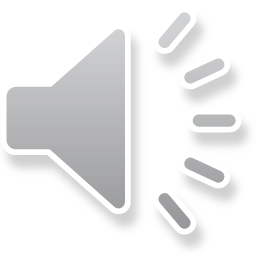 الزوايا وقياس الزاوية
أهداف الدرس:
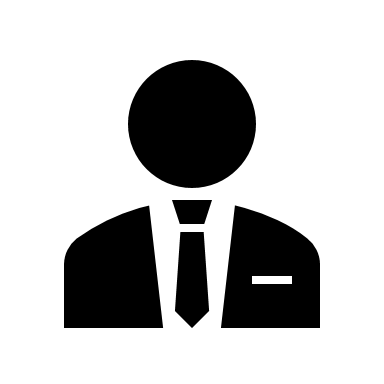 رسم زوايا في الوضع القياسي وإيجاد قياساتها.
تحويل القياس بالدرجات إلى القياس بالراديان والعكس.
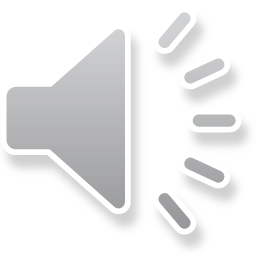 الزوايا وقياس الزاوية
الرأس
الضلع 
الابتدائي
الضلع 
النهائي
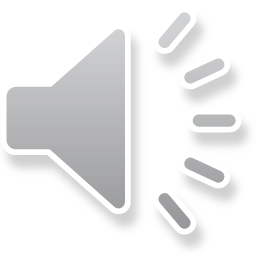 الزوايا وقياس الزاوية
إذا كان قياس زاوية سالبًا، يكون الضلع النهائي قد دار مع حركة عقارب الساعة
إذا كان قياس زاوية موجبًا، يكون الضلع النهائي قد دار بعكس حركة عقارب الساعة
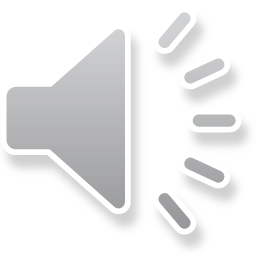 الزوايا وقياس الزاوية
مثال (1)
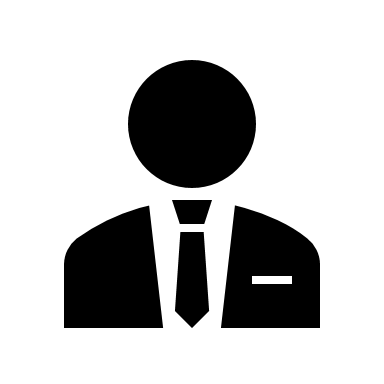 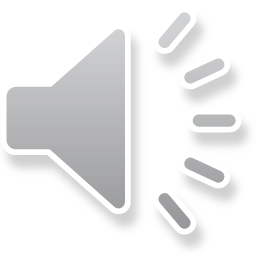 الزوايا وقياس الزاوية
مثال (2)
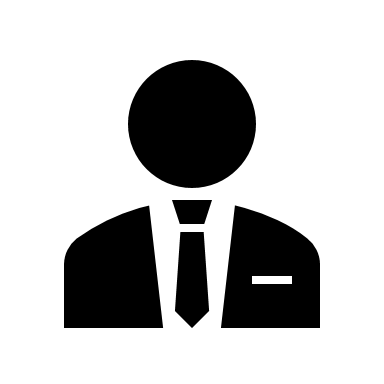 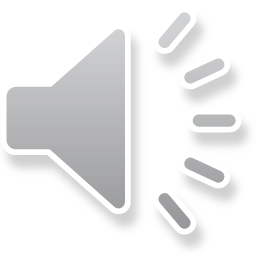 الزوايا وقياس الزاوية
تدريب (1)
أوقف العرض، وحل التدريب، ثم أكمل العرض لتتحقق من إجابتك.
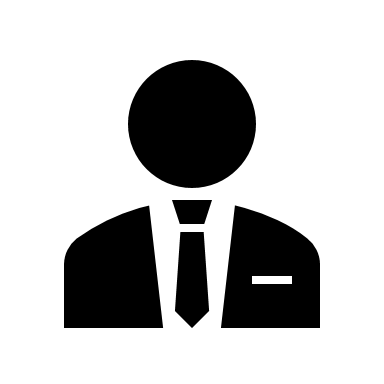 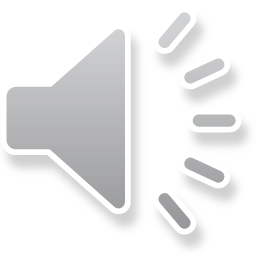 الزوايا وقياس الزاوية
تدريب (2)
أوقف العرض، وحل التدريب، ثم أكمل العرض لتتحقق من إجابتك.
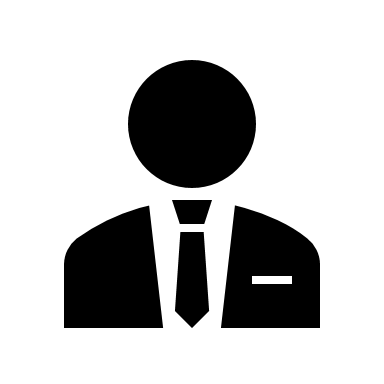 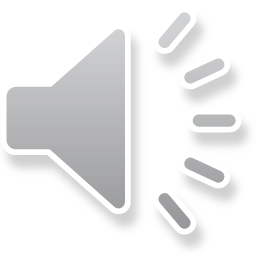 الزوايا وقياس الزاوية
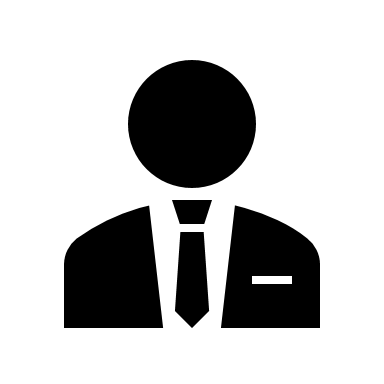 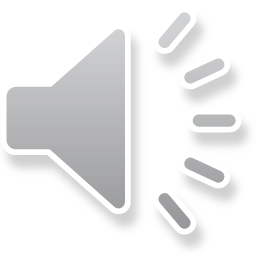 الزوايا وقياس الزاوية
مثال (3)
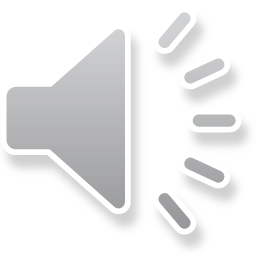 الزوايا وقياس الزاوية
تدريب (3)
أوقف العرض، وحل التدريب، ثم أكمل العرض لتتحقق من إجابتك.
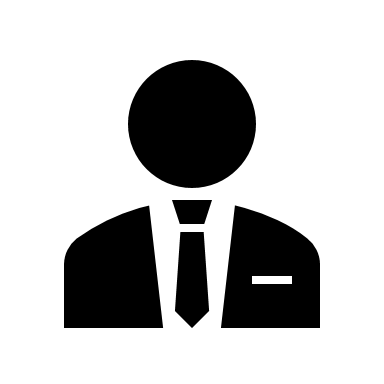 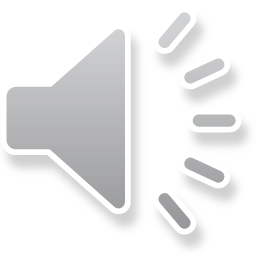 الزوايا وقياس الزاوية
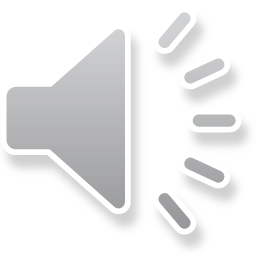 الزوايا وقياس الزاوية
مثال (4)
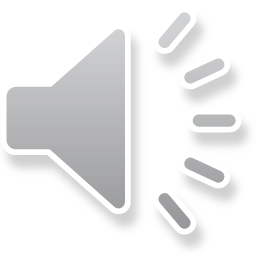 الزوايا وقياس الزاوية
مثال (5)
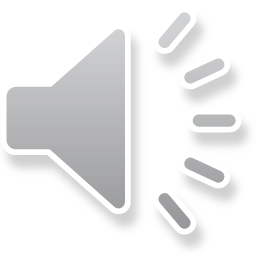 الزوايا وقياس الزاوية
تدريب (4)
أوقف العرض، وحل التدريب، ثم أكمل العرض لتتحقق من إجابتك.
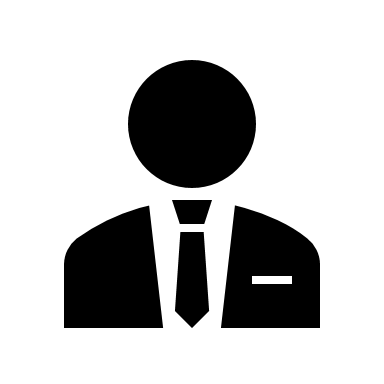 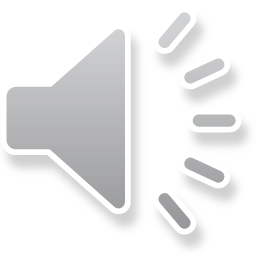 الزوايا وقياس الزاوية
تدريب (5)
أوقف العرض، وحل التدريب، ثم أكمل العرض لتتحقق من إجابتك.
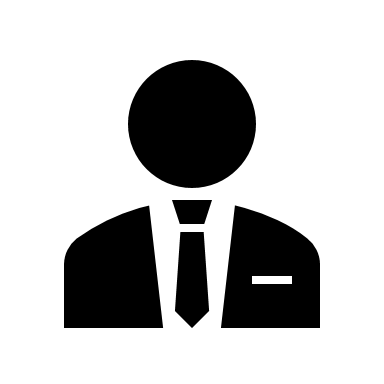 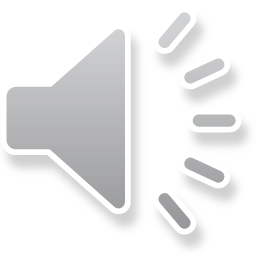 الزوايا وقياس الزاوية
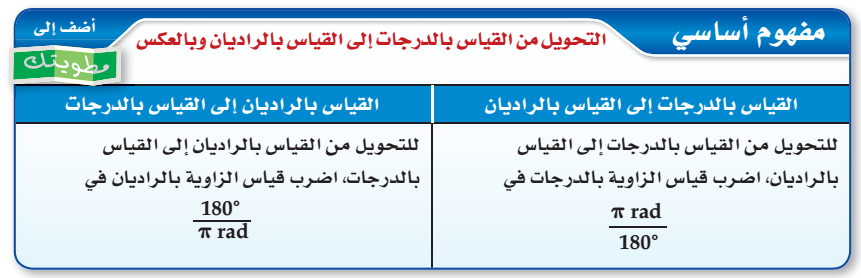 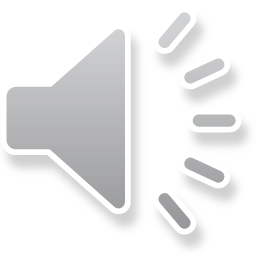 الزوايا وقياس الزاوية
مثال (6)
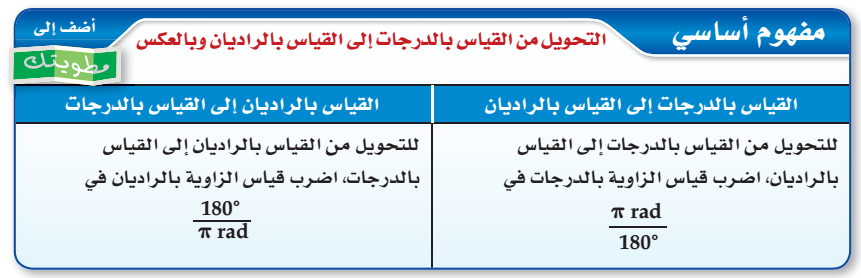 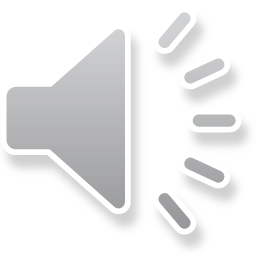 الزوايا وقياس الزاوية
تدريب (6)
أوقف العرض، وحل التدريب، ثم أكمل العرض لتتحقق من إجابتك.
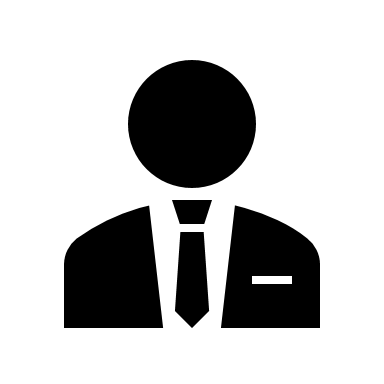 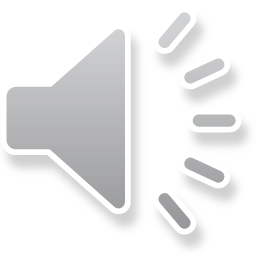 الزوايا وقياس الزاوية
مثال (7)
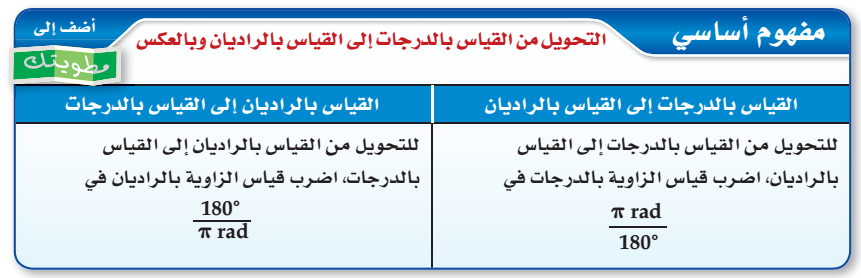 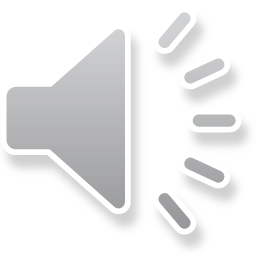 الزوايا وقياس الزاوية
تدريب (7)
أوقف العرض، وحل التدريب، ثم أكمل العرض لتتحقق من إجابتك.
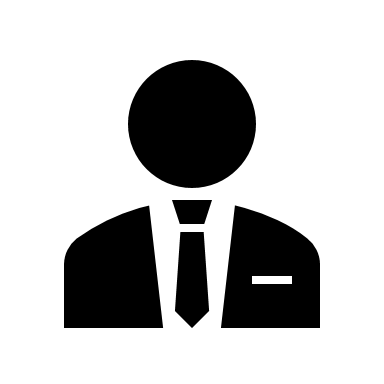 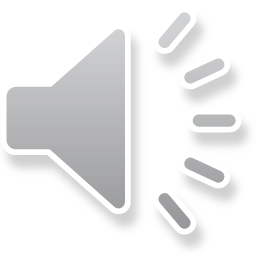 الزوايا وقياس الزاوية
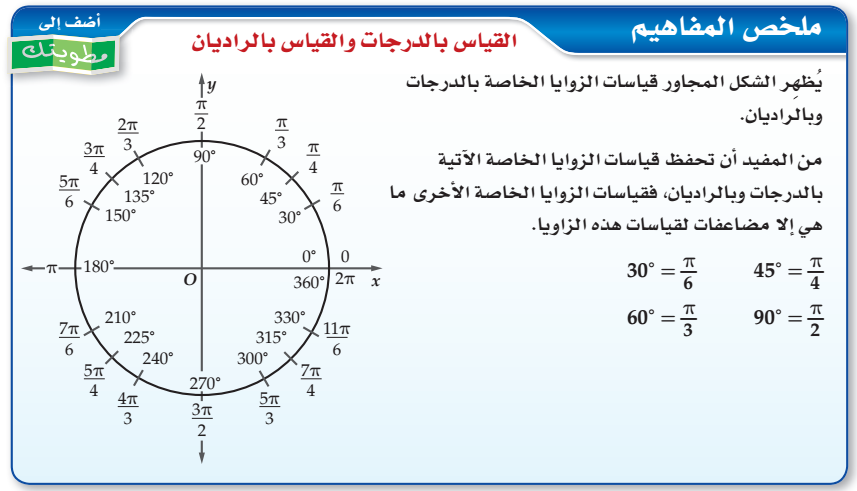 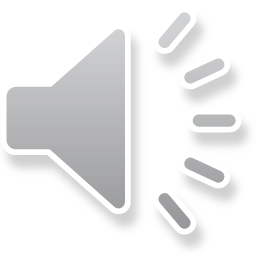 الزوايا وقياس الزاوية
الزاوية المركزية هي الزاوية التي يقع رأسها على مركز الدائرة.
الزاوية 
المركزية
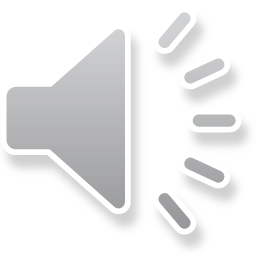 الزوايا وقياس الزاوية
مثال (8)
أوجد قياس الزاوية المركزية بالراديان
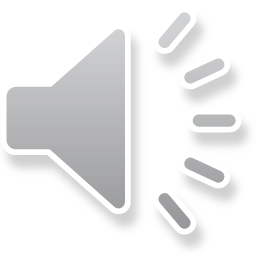 الزوايا وقياس الزاوية
مثال (9)
أوجد قياس الزاوية المركزية بالراديان
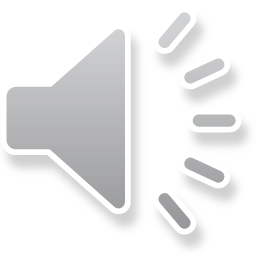 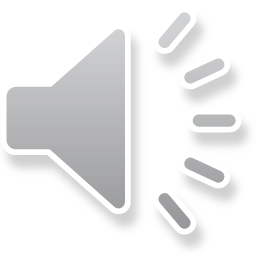 الزوايا وقياس الزاوية
أوجد طول القوس المحدد في الدائرة الآتية.
تدريب (8)
أوقف العرض، وحل التدريب، ثم أكمل العرض لتتحقق من إجابتك.
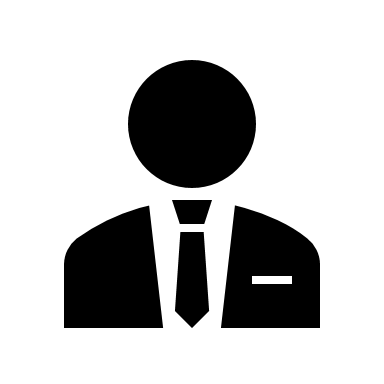 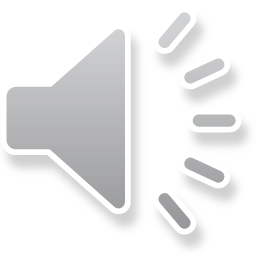 الزوايا وقياس الزاوية
أوجد طول القوس المحدد في الدائرة الآتية.
تدريب (9)
أوقف العرض، وحل التدريب، ثم أكمل العرض لتتحقق من إجابتك.
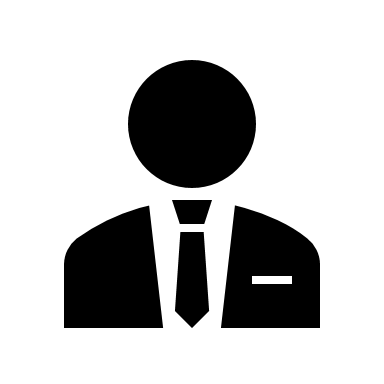 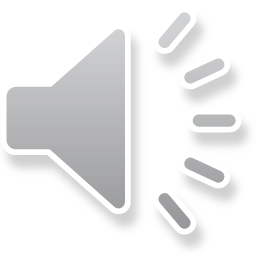 الزوايا وقياس الزاوية
تدرب وحل المسائل
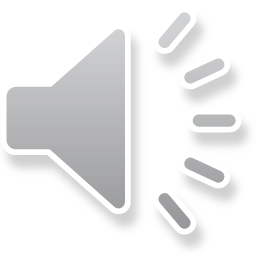